Midlife improvement in cognitive abilities is related to Openness to Experience
Richards AL, Madhyastha TM, Borghesani PR, Schaie KW, Willis SL
University of Washington
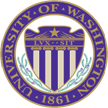 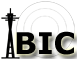 Introduction
Results
Table 1. Validation of measure of Openness to Experience
The Seattle Longitudinal Study (SLS) is a long-term (starting in 1956) study of change in cognitive functioning from young adulthood to old age, examining psychosocial factors associated with cognitive functioning. 
Goals:
Determine association of change in midlife cognitive ability to midlife personality.
Investigate whether personality during midlife is related to later measures of brain volume and atrophy
Our midlife measures of Openness to Experience were derived from an extension analysis therefore it was important to validate it using measures of daily activities. Our measure of Openness does correlate with several measures of work and home environment (see Table 1a and 1b).
a.
e E
* Correlation is significant at the 0.05 level (2-tailed). ** Correlation is significant at the 0.01 level (2-tailed). N=321.  a: Correlations of Openness scores with the Moos Home Environment scales. b: Correlations of Openness scores with the Moos Work Environment scales.
b.
Goal 1: Determine association of change in midlife cognitive ability to midlife personality.
A General Linear model analysis using all 5 NEO personality traits to predict Cognitive Risk status for Executive Function and Memory show that Openness is uniquely related to these cognitive abilities (see Figures 2 and 3). Gainers  have the highest average cognitive ability scores for both executive function and memory (see Figures 2cand 3c).  Education was entered as a nuisance covariate.
Methods
Figure 2. Midlife Openness is related to midlife executive ability.
Figure 3. Midlife Openness is related to midlife memory ability.
Participants: Participants are recruited from members of Group Health Cooperative of Puget Sound. A subset of SLS participants were recruited for the neuroimaging study. in 2007 The subset sample includes SLS participants with at least two cognitive data points in midlife (mean ages 46, 53, 60) and at least one data point in old age (64+ yrs).
a.
c.
a.
c.
Assignment of Cognitive Risk profile:
Participants were categorized as gainers (whose cognitive ability improved during midlife), decliners (whose cognitive ability worsened during midlife), and stables (everyone else) (see Figure 1). The cognitive abilities evaluated included executive function and memory. Executive function was represented by a composite of measures of inductive reasoning and word fluency. Memory was measured using delayed recall of words.
Figure 1. Sample trajectories of midlife memory gainers and decliners are plotted.
b.
b.
Openness to Experience (SE)
Openness to Experience (SE)
decliners
gainers
Cognitive Ability
Executive Ability Status
Memory Ability Status
Goal 2: Investigate whether midlife Openness is predictive of brain volume and atrophy in old age. A correlation analysis showed that Openness correlated significantly with ICV-corrected left hippocampal volume (r=.194, p=.014, N=159) (see Figure 4). Openness did not correlate significantly with ICV-corrected prefrontal slab volume, ICV-corrected entorhinal cortex volume, or percent brain volume change over two years.
46
53
63
Summary
Age
Personality Assessment: Starting in 2001 the NEO Personality Inventory began to be administered and an extension analysis was performed in order to convert the previous measures of personality onto the 5 NEO personality factors, including Openness to Experience (Schaie, Willis, & Caskie, 2004b).  We used the Openness score at the earliest  available midlife measure of personality for each subject (either age 46 or age 53).
These preliminary findings show evidence that changes in cognition in midlife are related to personality. 
Midlife Openness to Experience is associated with midlife memory and executive ability change. The group of people who improved in executive and memory ability during midlife (gainers) had the highest mean Openness scores.
Midlife Openness correlates with ICV-corrected left hippocampal volume.
Future work will continue to examine the relationship between midlife change in cognitive ability, personality, and brain structure.
Figure 4. Positive Correlation between Openness and left hippocampal volume
Structural Brain Imaging (MRI) Measures: Using a 3-T Philips Achieva we have acquired structural T1 MP-RAGE images (160 slices, TE=3.5s, TR=7.5s, slice thickness=1mm). Volumetric estimates of right and left hippocampi were calculated using LDDMM large deformation diffeomorphic metric mapping). Prefrontal GM and WM volumes were determined in a frontal brain slab defined by isolating the image slices in the coronal plane that lie between the most anterior point of the corpus callosum and the point that is 40% of the distance between this point and the most anterior point of the brain. Grey white segmentation was performed using FSL FAST.  Percentage Brain Volume change within subjects over 2 years was calculated using FSL siena.
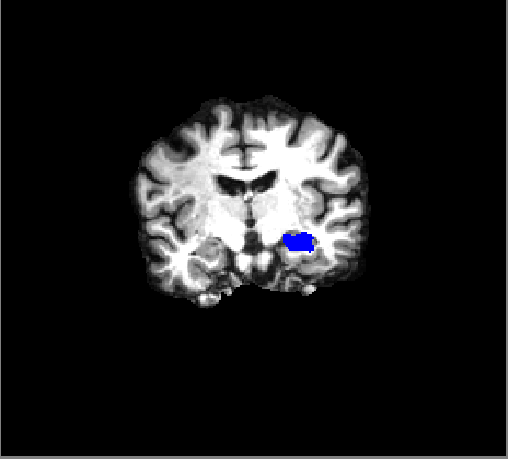